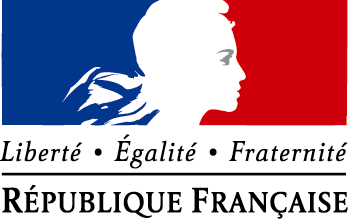 Les nouveaux programmes de physique chimie en première année de CPGE
10 décembre 2012
1
Contexte
La réforme des voies générale et technologique.
La notion de compétence : en amont dans le lycée et en aval dans les écoles.
Une structure identique.
Une organisation semestrielle (fluidité des parcours universitaires).
10 décembre 2012
2
Quels publics?
BCPST
S-SVT et S-SI
MPSI
PCSI
PTSI
STL (SPCL et bio)
10 décembre 2012
TB
TPC
STI2D
3
TSI
L’ARCHITECTURE DES PROGRAMMES
10 décembre 2012
4
La démarche scientifique
Mise en œuvre de compétences tout au long des deux années.
Mettre les savoirs en action
Être autonome et faire preuve d’initiative
Communiquer 
Démarche expérimentale
Résolution de problèmes
Analyses documentaires
10 décembre 2012
5
La démarche expérimentale
10 décembre 2012
6
La démarche expérimentale
Des compétences nécessitant des connaissances et des capacités:
Dans le domaine de la métrologie.
Dans le domaine expérimental.
Connaissances et capacités à acquérir tout au long de l’année scolaire en fonction des thèmes étudiés.
10 décembre 2012
7
Mesures et incertitudes
10 décembre 2012
8
Mesures et savoir faire
10 décembre 2012
9
La résolution de problème
Des compétences nécessitant des connaissances et des capacités:
Dans différents champs de la physique et de la chimie.
Une approche totalement différente du « problème »
Mobiliser ses connaissances et ses capacités pour atteindre un objectif bien fixé sans que le chemin ne soit fixé.
L’objectif  à atteindre doit être clairement donnée et le travail porte sur la démarche à suivre, l’obtention du résultat et son regard critique. 
« Lorsque vous laissez fondre un glaçon dans un verre de boisson initialement à température ambiante lors d’une chaude après-midi d’été, quelle est la diminution de température ?   La réponse attendue est une valeur numérique. »
10 décembre 2012
10
La résolution de problème
10 décembre 2012
11
Le socle de savoir: connaissances et capacités
Un premier semestre de transition:
les grandeurs physiques introduites sont essentiellement des grandeurs scalaires dépendant du temps  dans les différents champs de la physique et de la chimie.
Les grandeurs vectorielles sont introduites au second semestre.
Les relations avec les mathématiques sont clairement établies (annexes outils mathématiques), la progressivité dans la complexité mathématique affiché.
Place du numérique.
10 décembre 2012
12
Programmes de physique
10 décembre 2012
13
Programmes de physique
10 décembre 2012
14
Programmes de chimie
10 décembre 2012
15
Programmes de chimie
10 décembre 2012
16
Programme de physique-chimie de TB
Une architecture « classique ».
Contenus
Structure de la matière 
Équilibre macroscopique de la matière (physique et chimie) 
Évolution temporelle (physique et chimie)
Analyse et synthèse
Bilans d’énergie en thermodynamique
10 décembre 2012
17
Conclusion
Des programmes « en 3D »
Des éléments sur les 2 ans (compétences), sur une année (connaissances et capacités expérimentales), sur un semestre (connaissances et capacités dans des champs de la physique et de la chimie).
Nécessité de construire une progression mettant les savoirs en action.
Pas de révolution au niveau des contenus scientifiques mais quelques évolutions:
Initiation à la mécanique quantique, …
Une véritable révolution en matière pédagogique en droite ligne de ce qui se fait en pré-bac.
10 décembre 2012
18